La médecine du travail, une profession à la croisée des chemins?Pr Philippe Mairiaux Université de Liège
56e Journées Nationales de Médecine du Travail
Bruxelles – 16 novembre 2017
2
Plan
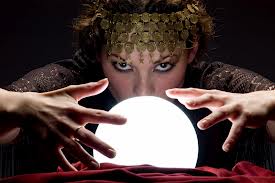 Défis posés par les évolutions du marché du travail, des risques professionnels et du sens donné au travail
Et le modèle de la santé au travail face à cela ? 
Quels chemins s’ouvrent à nous ? 
Conclusions
3
Mutations de la nature des risques professionnels
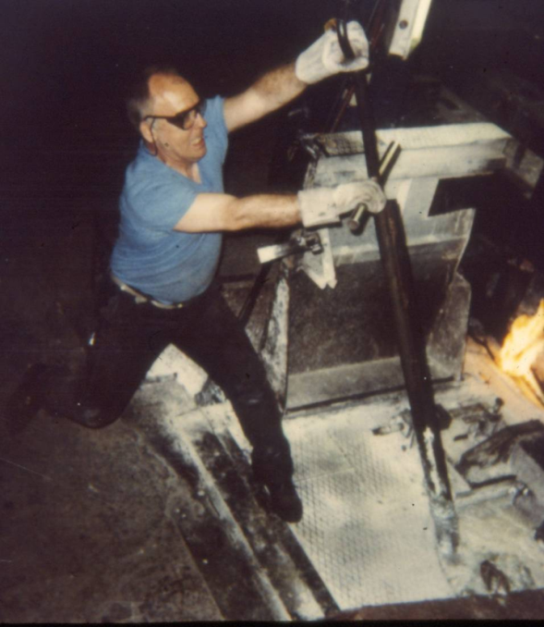 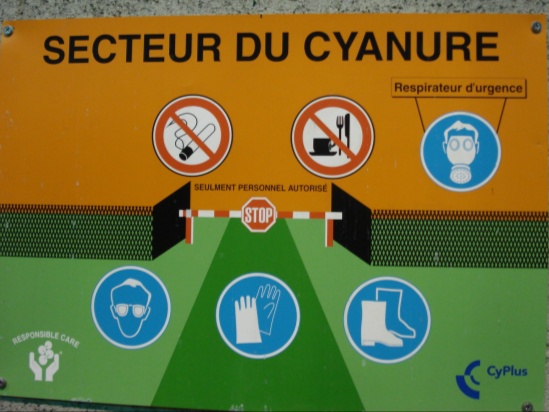 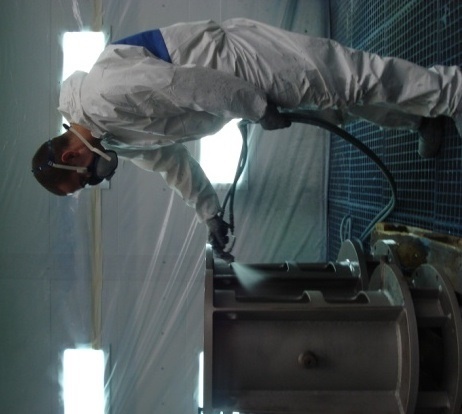 AVANT
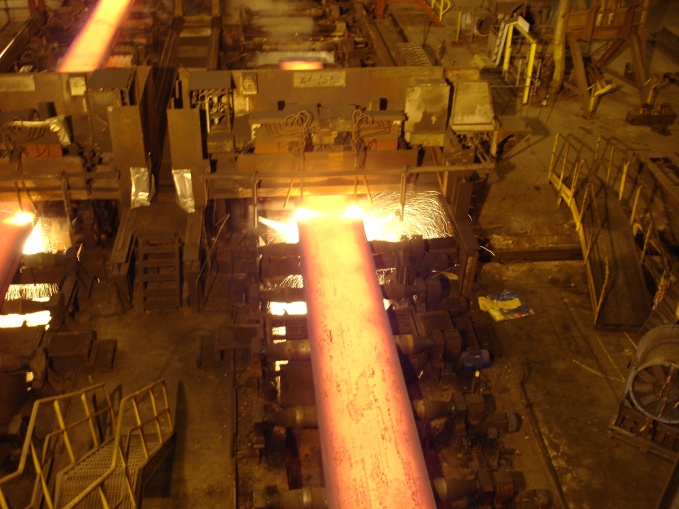 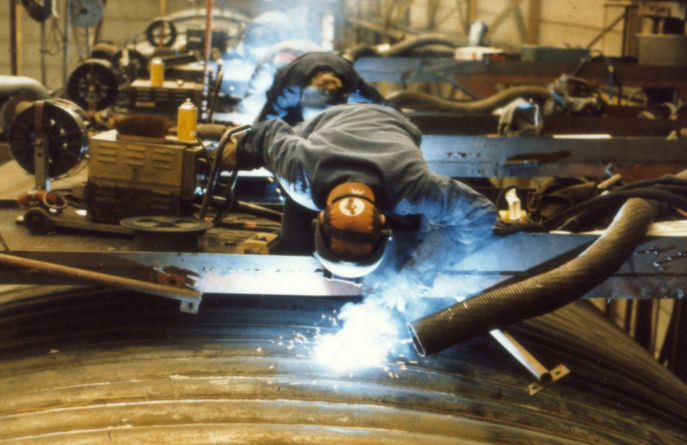 Augmentation population active, tertiarisation de l’économie, féminisation de l’emploi
Source : SPF Economie – Statbel, 28/04/17
5
Mutations de la nature des risques professionnels
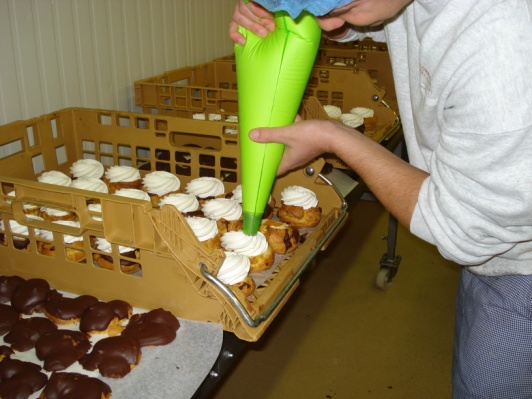 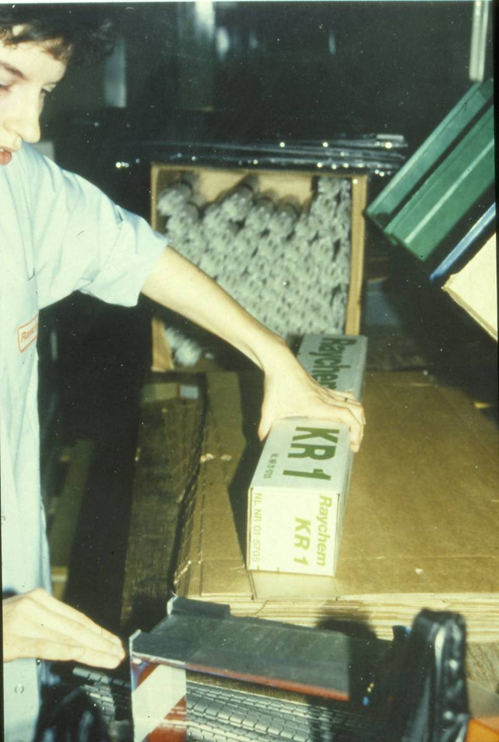 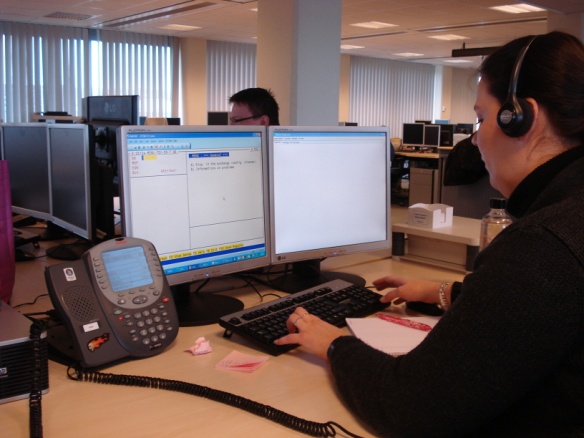 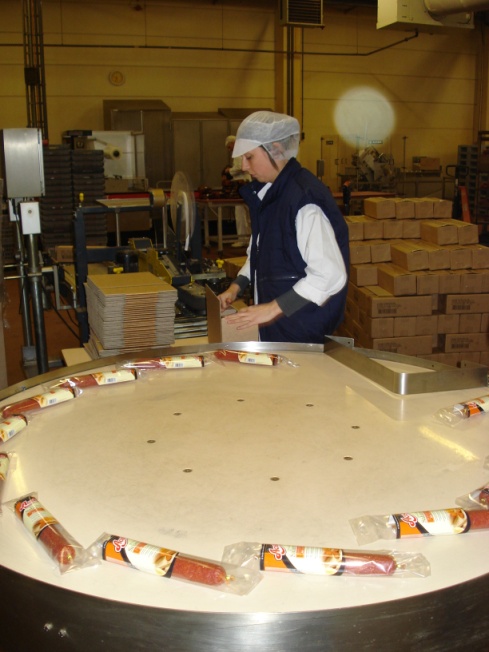 AUJOURD’HUI
Evolution du travail à temps partiel
Source : SPF Economie – Statbel, 28/04/2017
7
Evolution des contraintes de travail
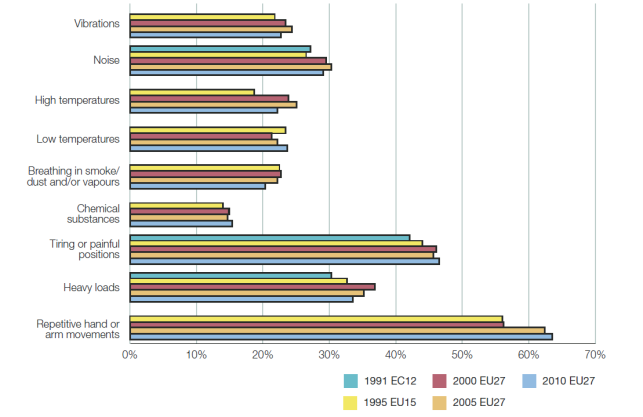 Source : Enquêtes EWCS conditions de travail - Eurofound
8
Répartition des travailleurs belges selon la qualité de l’emploi
Source : La qualité de l’emploi en Belgique en 2015 (analyse sur base de l’enquête EWCS 2015) http://www.emploi.belgique.be/moduleDefault.aspx?id=44596
9
Et révolution continue de l’emploi et du travail….
Digitalisation, industrie 4.0, économie numérique
Forte croissance des emplois de « nouvelle génération » : interim, (faux) indépendants, free lance, platform workers (Uber, Deliveroo,…)
Disparition des carrières linéaires, flexibilisation 
Evolution de la notion de lieu de travail : télétravail, structures de co-working…
10
La vision du travail à la fin du 20e et au début du 21e siècle
Emergence de l’individualisme 
Responsabilité de se réaliser en tant qu’individu
Travail = outil dans la fabrication du « soi »
        Recherche du job qui a du sens et va permettre le développement personnel
Quête de sens stimule aujourd’hui changement de fonction, changement d’employeur….
Si échec,….travail par nécessité = malédiction
11
La question du sens du travail
Dostoievski, Récits de la maison des morts :
« L’idée m’est venue…que, si l’on voulait complètement écraser, anéantir un homme, le châtier du plus terrible des châtiments, [….], il n’y aurait qu’à donner à ce travail un caractère de parfaites et absolues inutilité et absurdité. »
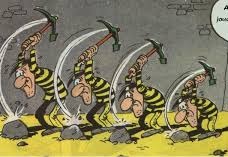 12
Le paradoxe actuel du travail
Vision actuelle : le travail permet de se réaliser, de se développer, contribue à notre identité …
Clés du management moderne : s’appuyer sur des travailleurs motivés, investis, engagés, créatifs…..
Mais les organisations utilisent la technologie pour surveiller en continu leurs travailleurs, ….proposent des tâches, ou assignent des objectifs, qui empêchent d’accomplir un travail « bien fait » et donc de s’accomplir dans le travail…
13
Les facteurs « travail » en cause dans la dégradation de la santé - hypothèses
accidents du travail et maladies 			professionnelles
      intensification et accélération du travail (outils numériques, compétitivité, lean management, …)
      altération des relations de travail, des collectifs de travail, individualisation des méthodes de management, perception d’isolement au travail
        perte du sens du travail, conflits de valeur
Rapport de Sylvie Brunet : Prévention des risques psychosociaux, CESE 2013, France
14
Quelle est la légitimité professionnelle du médecin du travail face à ….
La presque disparition des risques classiques de maladies professionnelles ?
L’explosion des risques psychosociaux et de leurs conséquences (burnout et autres problèmes de santé mentale) ?
L’origine la plus fréquente des problèmes : relations de travail, organisation du travail, contenu du travail…?
15
Plan
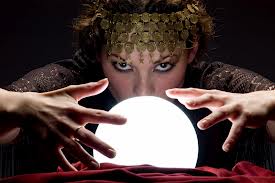 Défis posés par les évolutions du marché du travail, des risques professionnels et du sens donné au travail
Et le modèle de la santé au travail face à cela ? 
Quels chemins s’ouvrent à nous ? 
Conclusions
16
Concept de la santé au travail (1)
Surveillance
des risques dans
le milieu du travail
Surveillance de l'état de santé
des travailleurs
Avec l’appui des autres CP de l’équipe de gestion des risques
Protection
Promotion de la santé
17
Concept de la santé au travail (2)
Approche 
populationnelle
Approche individuelle Dialogue singulier
Ce bi-pôle = une force !
Protection
Promotion de la santé
18
Menaces sur le modèle de la santé au travail
Le cloisonnement entre les sections « surveillance médicale » et « gestion des risques » depuis la loi du Bien-être au travail de 1996

Le coût relatif du médecin du travail par rapport aux autres CP (financement en unités de prévention)

Une compétence médicale en décalage par rapport aux problématiques actuelles ? 

Le maintien du médecin du travail dans son cabinet médical, en tant que signataire de fiches d’aptitude, toutes les 10, 12 ou 15 minutes….
19
Menaces sur le modèle de la santé au travail
Surveillance
des risques par les CP de la gestion des risques
Surveillance de la santé par le CP-MT
??
??
Protection
Promotion de la santé
20
Plan
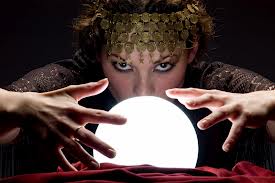 Défis posés par les évolutions du marché du travail, des risques professionnels et du sens donné au travail
Et le modèle de la santé au travail face à cela ? 
Quels chemins s’ouvrent à nous ? 
Conclusions
21
Quels chemins s’ouvrent à nous ?
22
Quels chemins s’ouvrent à nous ?1. Le retour en arrière
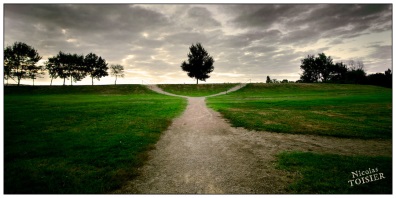 Retour à une surveillance de santé sans connaissance (ou presque) de la situation de travail ?
Médecine d’usine des années 50 : médecins généralistes effectuant, à temps partiel, des examens médicaux de la main d’œuvre pour les employeurs
= proposition de ‘simplification’ de la médecine du travail avancée par le gouvernement Hollande en France en 2015
23
Quels chemins s’ouvrent à nous ?2. Statu quo ou la mort lente
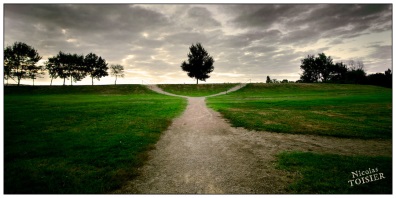 Faire face à la démographie déclinante des médecins du travail en 
Diminuant la fréquence des examens médicaux
Digitalisant certains aspects de la surveillance de santé
Remplaçant le médecin par l’infirmier(e) du travail
Recrutant de plus en plus de médecins d’origine étrangère
Développer en dehors de la structure des SEPP des sociétés de consultance pour répondre aux vrais besoins des entreprises
24
Quels chemins s’ouvrent à nous ?3. Faire évoluer nos pratiques
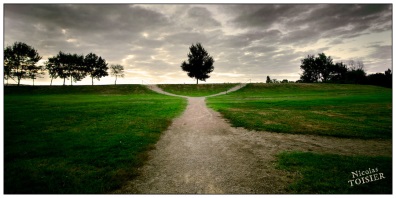 Mettre en place de véritables équipes pluridisciplinaires (MED + PSY + ERGO) à base régionale et dédicacées à l’entreprise
Renforcer la formation des médecins en matière d’approche bio-psycho-sociale ; favoriser une vraie synergie avec les CP-aspects psychosociaux
Répartir autrement les tâches au sein du binôme médecin et infirmier du travail, ….avec des infirmiers du travail formés à cet effet et ne prenant pas de décision d’aptitude (modèle français de l’entretien infirmier)
25
Quels chemins s’ouvrent à nous ?3. Faire évoluer nos pratiques
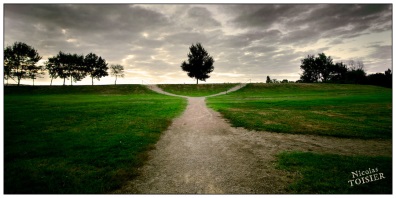 Diminuer la périodicité des examens médicaux ; les remplacer par des activités à plus-value préventive (formations, sensibilisation collective aux risques, VLT pluridisciplinaires)
Grâce aux moyens informatiques, apporter une plus-value sociétale : 
Transmettre au médecin traitant un « résumé professionnel minimum »
Permettre l’établissement d’un bilan santé en fin de carrière à l’intention du médecin traitant , sur base de la traçabilité des expositions professionnelles ?
Contribuer à la collecte progressive des « points de pénibilité » dans le cadre d’un système de pension à points?
26
Quels chemins s’ouvrent à nous ?4. Transformer la profession
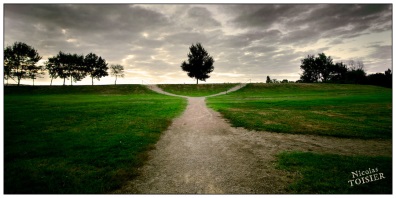 Devenir un spécialiste du maintien en emploi et de la réintégration au travail ?
Management des trajets de réintégration en synergie avec le médecin traitant et le médecin conseil (principe de coopération TRIO), et avec l’appui des organismes spécialisés (Aviq, Phare, VDAB-GTB)
Devenir un spécialiste de l’évaluation de la capacité de travail (et des capacités restantes)
Tronc commun de formation avec la médecine d’assurance et d’évaluation du dommage corporel
Financement de cette activité par la sécurité sociale
27
Conclusions
Peut-on accepter/souhaiter la mort programmée de la médecine du travail ?

Accepterons-nous de revenir 70 ans en arrière ? Avec des médecins généralistes effectuant à temps partiel du suivi de santé des travailleurs, sans la connaissance des conditions de travail ?

Sommes-nous prêts à bousculer la façon historique et traditionnelle d’organiser la médecine du travail ?
28
Conclusions
Il y a urgence et le chantier de rénovation est vaste, complexe et difficile.


« Ce n’est pas parce que les choses sont difficiles que nous n’osons pas, c’est parce que nous n’osons pas qu’elles sont difficiles »				Sénèque
29
Merci pour votre attention Dank u voor uw aandacht!
ph.mairiaux@uliege.be